Mavzu 5: MINORALI KRANLARNI MONTAJ VA DEMONTAJ QILISH.
Reja: 1. Minorali kranlarni o’rnatish, demontaj qilish va tashish qoidalari.2. Kranni yig'ish usullari.3. Minora krani demontaj qilish4. Kranni   tashish tartibi.
Minorali kranlarni o’rnatish, demontaj qilish va tashish kranni o'rnatish va ishlatish bo'yicha yo’riqnomaga asoslanadi. Amalda minorali kranlarni montaj qilishning ko’plab usullari mavjud. Sharoitga ko’ra montaj qilishning ma’lum  usullari tanlanadi. Kran minorasi balandligi, bumning uzinligi,  kranning o’rnatish sharoitlari , bular kranni mantaj qilish usuliga o’z ta’sirini ko’rsatadi.
Umumiy  holatda minorali kranlarni montaj va demontaj qilish ishlari , ishga tayyorgarlik  ko’rish , qismlarga ajratish va yig’ish  ishlashni o'z ichiga oladi. Tayyorgarlik ishlariga kranni o’rnatish uchun  montaj maydonini tayyorlash, temir yo'lli relsga kranni o’rnatish uchun joyini tayyorlash, kran detallari va mexanizmlarini  , qismlarini  kranni o’rnatish maydoniga   etkazib berish va joylashtirish ishlari kiradi.
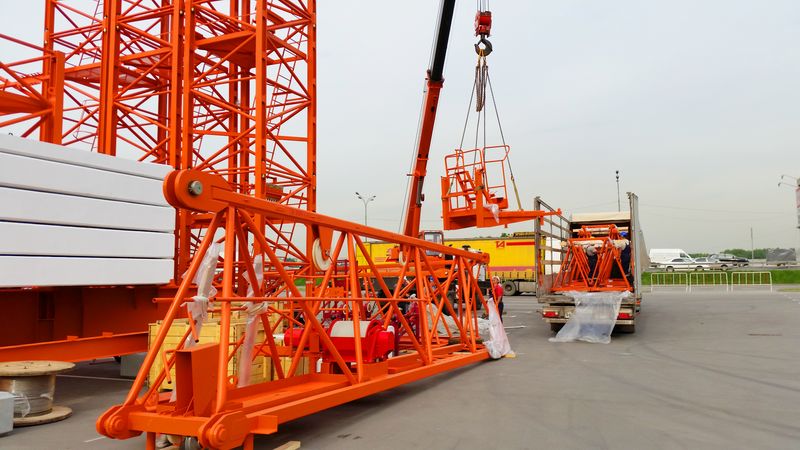 Kranlarni bir qurilish ob’ektidan boshqasiga tez tez tashishga to’g’ri kelganda uni qismlarga ajratmasdan yig’ilgan holatda tashishga mo’ljallangan maxsus konstruksiyalardan foydalaniladi. Kranni bu usulda  montaj qilishning  kamchiligi shundaki , bunda qurilish maydoniga kranni o’rnatish uchun kengroq maydon talab etiladi.
Kranlar yig'ilgan holatda, yoki ayrim qismlarga bo’lingan holatda  olib boriladi. Qanaqa holatda tashilishidan qat’iy nazar barcha holatlarda, qarama - qarshi yuklar, ballast va bum alohida  holatda tashiladi.
Kran  tashish  sxemalariga ko’ra  ularni yig'ish usullari belgilanadi. Minorasi aylanadigan kranlar uchun minorasi va bumini polispastlar yordamida o’zi ko’taradigan uslubdan foydalaniladi. 
Ilgak balandligi 50 m gacha bo'lgan minora kranlari seksiyalari kamaytirilgan holda  minora qismlari bilan yig'ilgan holda tashiladi va yig'iladi  
Ilgak balandligi 50 m dan ortiq bo'lgan va mahkamlangan minorasi aylanmaydigan kranlar kattalashtirilgan agregatlardan yig'iladi.
Alohida elementlarga kranlarni o'rnatish kranni temir yo'l yoki suv yo'llari orqali tashishda amalga oshiriladi.
Minorani o'rnatish  uch xil sxemada bajariladi: bir butun sifatida ko'tarish, alohida bo'limlarda
 pastdan o’rnatib borish, yuqori qismidan qo’shib borish.
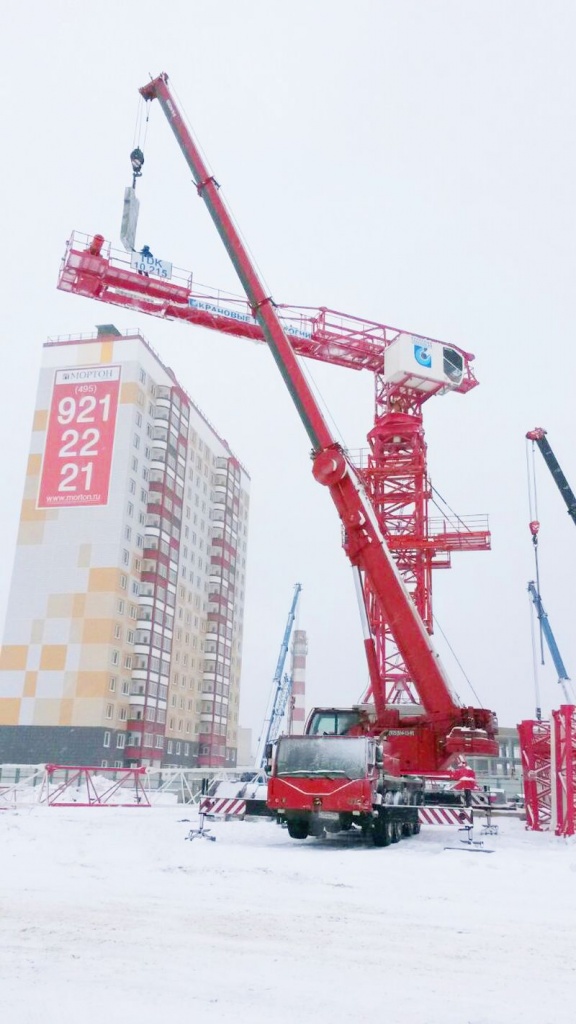 Minorani ko’tarish yuk lebyodkasi va montaj polistpasti  yordamida bajariladi.
Kranlar montaj machtalari yordamida (o'rnatish ustuni yordamida) o'rnatiladi va demontaj qilinadi. Ammo barcha holatlarda yuk ko'tarish quvvati 10-25 tonna bo'lgan bumli  kranlar ishtirok etadi.
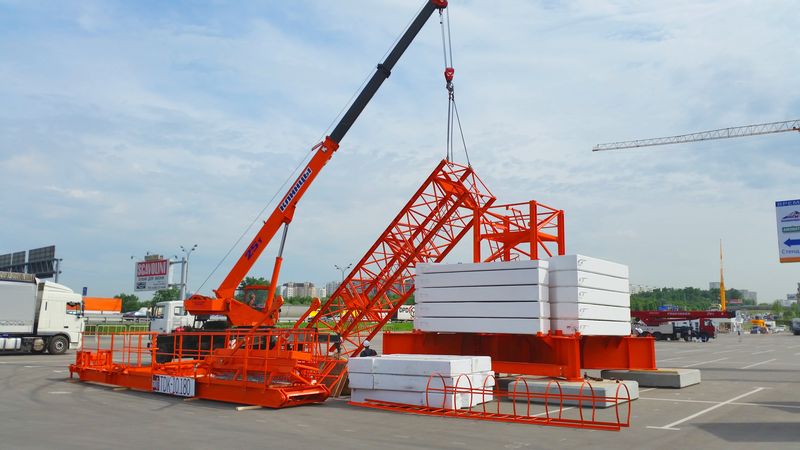 Yig'ish, demontaj qilish va yuklash ishlarining murakkabligi kranning dizayniga, uni demontaj qilish darajasiga, montajchilarning malakasiga, asboblar va yordamchi uskunalarning mavjudligi va sifatiga bog'liq.
Yiliga qayta o’rnatishlar soni o’rtacha 1marotabadan 6 marotabagacha   bo’ladi.
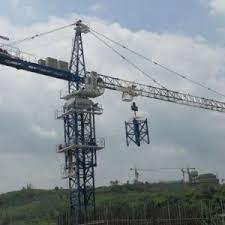 KB seriyali barcha minora kranlari bir usulda - oldinga yig’ilgan  minorani ko'tarish orqali o'rnatiladi  . Farqlar,   kranlarning konstruktiv sxemalarida, minorani qurish usullarida va kranning tashish paytida transport uzunligini qisqartirishda bo’ladi.
O'rnatishdan oldin, kran turidan qat'i nazar,kranni  o'rnatish joyini tayyorlash, kamida 12,5 m uzunlikdagi kranning yurish yo'lagini yotqizish, elektr energiyasini etkazib berish, minora krani elementlarini o'rnatish uchun zarur bo'lgan asbob-uskunalarni   qurilish maydoniga etkazib berish kerak bo’ladi.   O'rnatishni boshlashdan oldin, kranning elektr sxemasini masofadan boshqarish pultidan boshqarishga o'tkazish va uni energiya manbaiga ulash kerak bo’ladi. Minora montaj qurilmasiga mahkamlanadi, tirgaklar ko'tariladi va blokli to'siqlarni joylashtiriladi(4.14-rasm).
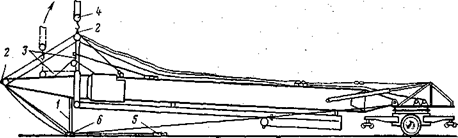 4.14. Minorani o'rnatish qurilmasiga o'rnatish sxemasi, minora ustunini ko'tarish va blokli to'siqlar: 
1 - minora o'rnatish tokchasi; 2 - bloklar ushlagichi; 3 - minora ustuni; 4 — ilgakli osma avtokran
 K-162; 5 - kancali osma minora krani; 6 – astar
Burilish platformasi  o'rnatish posti ish joyiga o'rnatiladi. Keyin aylanma arava tashqariga chiqariladi, kranning yurish ramasi   kranning relsli yo'lagiga o'rnatiladi, shundan so'ng ballast yuklanadi va aylanuvchi platforma o'rnatiladi.  bosh qismini bo'shatib, bomning  yuk arqoniga osib qo'yishadi (4.15-rasm).
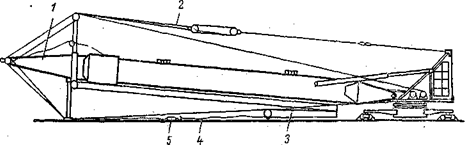 4.15. Yuk arqonidagi bomning bosh qismining osma sxemasi. 1 - minora boshi; 2 - zanjirli ko'taruvchi arqon; 3 - bomning bosh qismi; 4 - o'rnatish arqon; 5 - kanca suspenziyasi
Minorani ish holatiga ko'tariladi, so'ngra bomning bosh qismini tushiriladi va  asosiy qism bilan mahkamlanadi(4.16-rasm) va bum to'shagining arqonini o'tkaziladi.
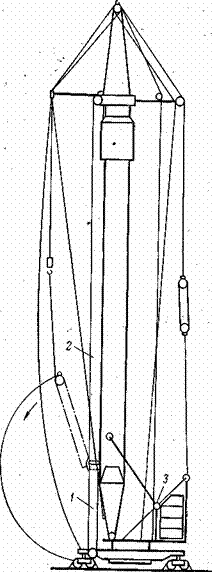 Bomni ish holatiga ko'tarish uchun  (4.17-rasm), elektr sxemasini masofadan boshqarish pultidan kabinadan boshqarishga o'tkazish, yoritish moslamalarini o'rnatish, Gosgortekhnadzor talablariga muvofiq kranni sinovdan o'tkazish va uni ishga tushirish uchun topshiriladi.
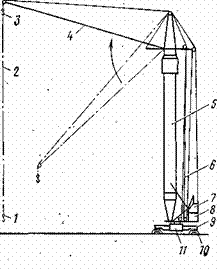 4.17. Bomni ish holatiga ko'tarish holati:
1 - kanca suspenziyasi; 2 - yuk arqon; 3 - kanca suspenziyasining ko'tarilish balandligini cheklovchining og'irligi; 4 - kran bomu; 5 - kran minorasi; 6 - yuk arqon; 7 - bumli vinch; 8 - aylanuvchi stol; 9 — flyuzli harakatlanuvchi ramka; 10 - pastki qism; 11- - ishlaydigan ramka
4.16. Bomning bosh qismini tushirish va uni asosiy qismga ulash holati:
1 - bomning bosh qismi; 2 —asosiy, bom qismi; 3 - yuk ko'targichi
Minora krani demontaj qilish o'rnatishning teskari tartibida bajariladi: birinchi navbatda, elektr tarmog’I masofadan boshqarish pultidan boshqarishga o'tkaziladi, bom transport holatiga tushiriladi va kran minorasiga biriktiriladi. Bomning bosh qismini ko'tarish va uni yuk arqoniga osib qo'yiladsi. Keyin minora gorizontal holatga tushiriladi, bom boshi uning bosh qismiga biriktiriladi, aylanuvchi platforma va minora tirgaklarining o'rnatish tokchasi transport holatiga tushiriladi va avtopoezd tashishga tayyorlanadi.
Kranni tashish uch xil usulda amalga oshiriladi: arqonli tirkamada  yig'ilgan holatda , qismlarga ajratilgan holatda va trolleysiz yig'ilgan yolatda.(4.18-rasm, 4.19, 4.20).
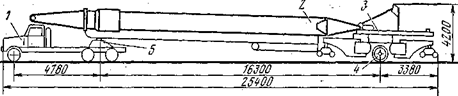 4.18. Minora kranining o'rnatilgan shakldagi yuk mashinasida tashish holati: 1 — YaAZ-221G (YaAZ-210G) traktori; 2 - kran minorasi;  3 - aylanadigan taxtali ishlaydigan ramka; shakl;
 4 - aylanma arava; 5 - kran minorasini ulash uchun maxsus qurilma
Birinchi variantga ko'ra, kran MAZ-221G (MAZ-210G) traktorining orqasida treylerda tashiladi. Kran elementlari yuk ko'tarish qobiliyati 16 tonna bo'lgan avtokran tomonidan yuklanadi va tushiriladi. Kran minorasi traktor platformasiga o'rnatilgan maxsus qurilmaga tayanadi. Yo'lda harakatlanganda  avtopoyezdining burilishlarda o'tishi uchun uning o'qiga nisbatan  aravachasini 30 ° ga   burish mumkin. Avtopoezd kranning   yuradigan yo'lagi bo'ylab oldinga yoki yuradigan yo'lagi oxiridan teskari tomonga , yoki yuradigan yo'lagi oxiridan oldinga qarab kirishi mumkin. Kranning balast plitalari yuk ko'tarish quvvati kamida 7 tonna bo'lgan transport vositalarida tashiladi. 
Ikkinchi tashish turiga ko'ra, bom va kabinali minora yig'indisi 1-PP-12,5 yarim tirkama va 2-P-15 tirkamada alohida tashiladi va aylanuvchi platforma  bilan ishlaydigan rom yig'indisi tashiladi.  
Uchinchi usulda  tashish variantida kran minorasi treylerning o'qiga tushiriladi   va uzayuvchi tirkama  unga biriktiriladi; yuk ko'tarish quvvati 16 tonna bo'lgan avtomobil krani yordamida  minora kranining platformasi 900 mm ga ko'taradi va uni og'ir yuk mashinasi tirkamasiga sekin tushiradi.   
Avtopoezdi kranning o’rnatish yo'lagiga ikki yo'nalishda harakat qiladi: yurish yo'lagi oxiridan oldinga va yurish  yo'lagi oxiridan teskari tomonga.
Montajni  boshlashda kran dastlabki kerakli holatga o'rnatiladi. Minora tirgaklarini va aylanuvchi platformani o'rnatish montaj holatiga keltiriladi (4.21-rasm).
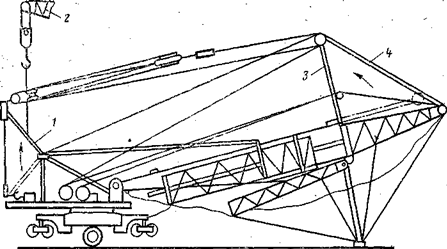 4.21. Minora tirgaklari va aylanuvchi platformani o'rnatish postining montaj holatiga o'rnatilish
Kranning yurish qismi kran yo’liga  o'rnatiladi. Aylanuvchi platformaga  balast tushirilib    mahkamlanadi. Shundan so'ng, minorani vertikal holatga ko'tarilib , bum  biriktiriladi (4.22-rasm), kran minorasini ko’tarish boshlanadi.
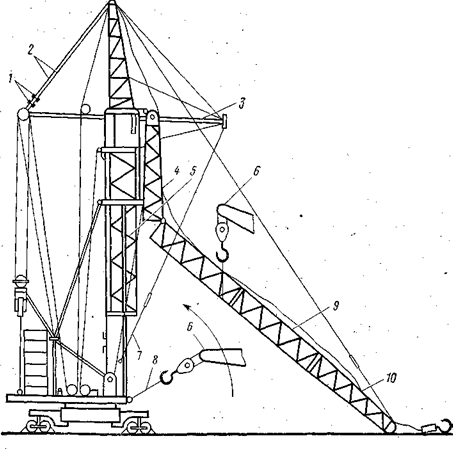 4.22. Minorani ko'tarish holati va bom biriktirilishi:
Keyin minoraning ikkinchi qismi  mahkamlanadi . Bo'limli beshik vertikal holatga aylantiriladi, ular ko'tariladi va minoraning birinchi va ikkinchi qismlari ulanadi.
Minora uchastkaning o'lchami bo'yicha kengaytirilgan va bom bilan biriktirilgan (4.24-rasm).
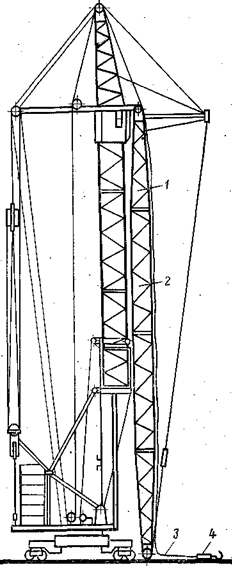 4.24. Minorani siljitish va   bomning   minora mahkamlash  holati:
Shundan so’ng minoraning uchinchi qismini   ikkinchi qismiga ulanadi.
Oxirgi bosqichda yuk va bom arqonlari mahkamlanadi, minora portalga o'rnatiladi va bom ishchi  holatiga
 ko'tariladi (4.25-rasm).
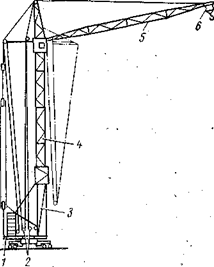 4.25. Minorani portalga mahkamlash va bomni ish holatiga ko'tarish holati; 1 - bumli vinch; 2 - yuk ko'targich; 3 - portal; 4 - minora; 5 - bum; 6 – ilgak ushlagichi.
Shundan so'ng, elektr jihozlari va mexanizmlari tartibga solinadi va Gosgortekhnadzor qoidalariga muvofiq sinovlar o'tkaziladi.
Demontaj qilish o'rnatishning teskari tartibida bajariladi.    Minora va bomning ikkita oraliq qismi, balast plitalari va qarshi og'irlik plitalari, shuningdek, nazorat yuklari birinchi variantda bo'lgani kabi tashiladi.
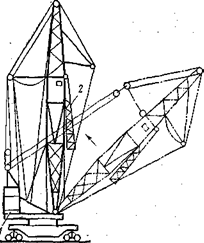 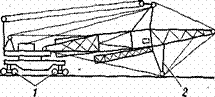 Kranning uchish-qo'nish yo'lagida o'rnatish va mahkamlash holati: